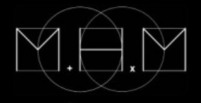 CE1
Module 24
Séances 1-4
http://lesacdemaitresseclaire.eklablog.com/
Activité 
ritualisée
Séance 1
dictée de nombres
calcul 
mental
Séance 1
27-5
calcul 
mental
Séance 1
35-3
calcul 
mental
Séance 1
46-4
calcul 
mental
Séance 1
78-7
calcul 
mental
Séance 1
69-6
apprentissage
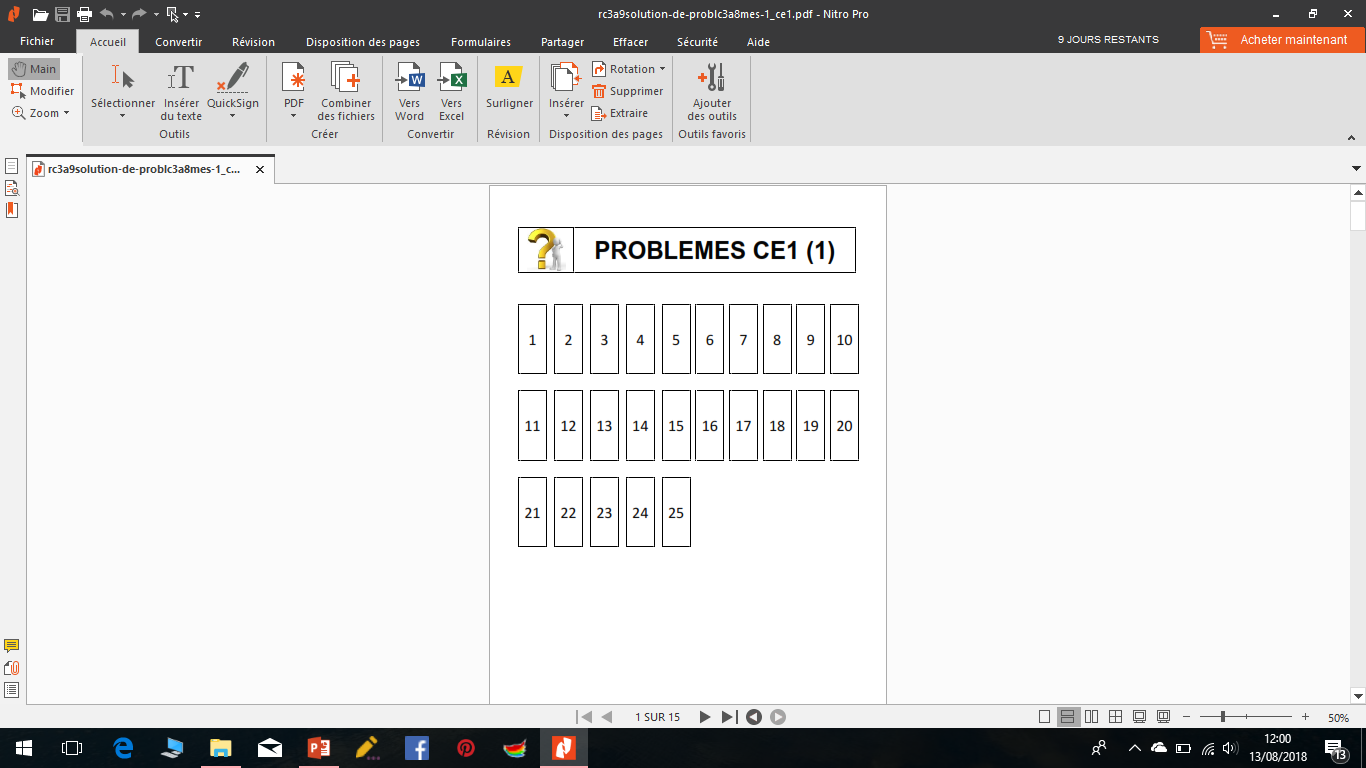 Séance 1
Activité 
ritualisée
Séance 2
Sept cent vingt cinq
Activité 
ritualisée
Séance 2
Six cent quarante deux
Activité 
ritualisée
Séance 2
Huit cent soixante dix
Activité 
ritualisée
Séance 2
Neuf cent dix huit
Activité 
ritualisée
Séance 2
Six cent cinquante et un
745 
683
809
964
878
+20
- 20
calcul 
mental
Séance 2
+20
- 20
+20
- 20
+20
- 20
+20
- 20
apprentissage
L’addition avec retenue
Séance 2
245+268
364+279
159+247
158+236
346+326
415+347
45+72
67+29
38+56
Activité 
ritualisée
Séance 3
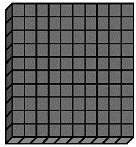 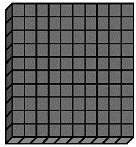 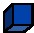 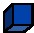 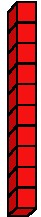 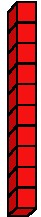 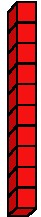 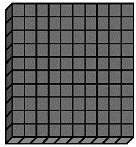 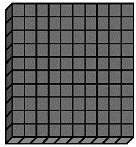 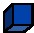 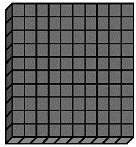 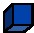 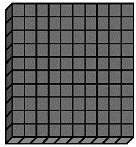 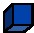 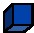 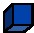 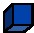 Activité 
ritualisée
Séance 3
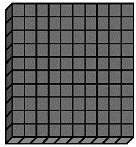 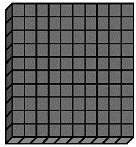 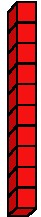 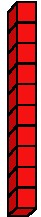 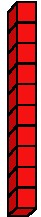 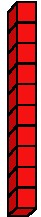 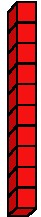 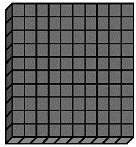 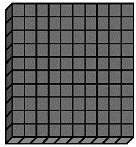 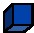 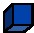 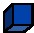 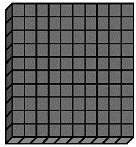 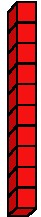 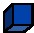 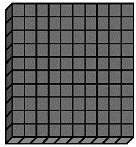 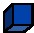 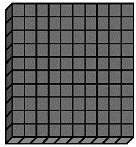 Activité 
ritualisée
Séance 3
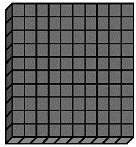 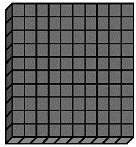 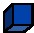 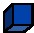 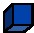 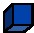 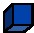 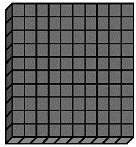 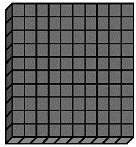 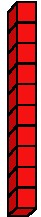 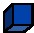 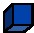 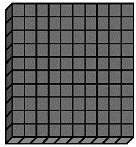 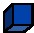 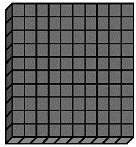 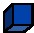 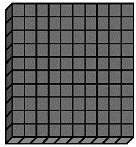 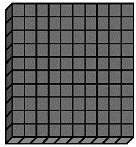 Activité 
ritualisée
Séance 3
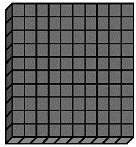 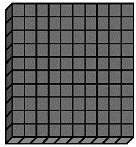 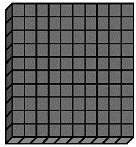 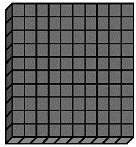 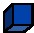 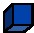 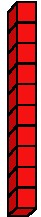 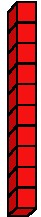 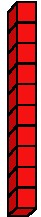 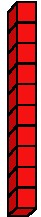 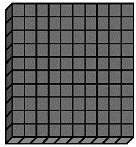 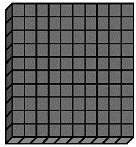 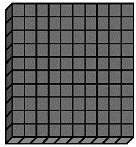 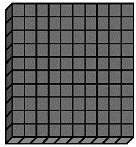 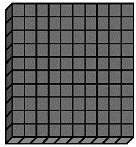 calcul 
mental
Séance 3
Le double de
3
calcul 
mental
Séance 3
Le double de
10
calcul 
mental
Séance 3
La moitié de
10
calcul 
mental
Séance 3
La moitié de
8
calcul 
mental
Séance 3
La moitié de
6
apprentissage
Séance 3
évaluation
Activité 
ritualisée
Séance 4
Activité 
ritualisée
Séance 4
Activité 
ritualisée
Séance 4
Activité 
ritualisée
Séance 4
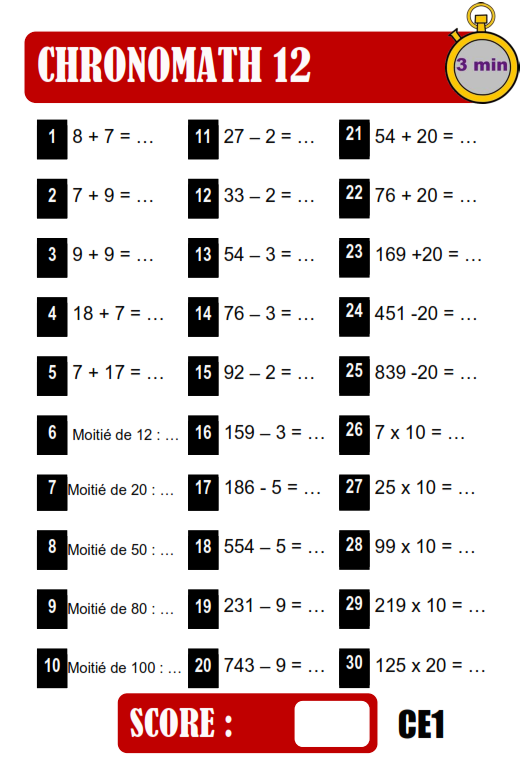 calcul 
mental
Séance 4
apprentissage
Séance 4
évaluation
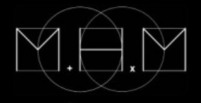 CE1
Module 24
Séance 5-7
http://lesacdemaitresseclaire.eklablog.com/
apprentissage
Séance 5-7
- évaluations à finir
 
– avancer ou finir les fichiers
 
– jouer aux différents jeux utilisés dans l’année
 
– faire un lapbook (cf article sur le site)